Определение вязкости жидкости с помощью вискозиметра
Цель работы
Ознакомиться с одним из методов определения вязкости жидкости, исследовать зависимости вязкости водных растворов спирта от концентрации спирта в них.
Приборы и принадлежности
Установка по определению вязкости жидкости по методу Пуазейля (вискозиметр Оствальда), водные растворы спирта, дистиллированная вода, исследуемая жидкость.
ОПИСАНИЕ УСТАНОВКИ
Вискозиметр предназначен для определения вязкости жидкости по методу Пуазейля.
Вискозиметр состоит из двух резервуаров и капилляра закреплённого на кронштейне. Вискозиметр соединён полиэтиленовой или резиновой трубкой со шприцом, имеющей в донной части отверстие. Крепежный винт позволяет установить вискозиметр на необходимой высоте над столиком, на котором располагается стаканчик с испытуемой жидкостью.
ОПИСАНИЕ УСТАНОВКИ
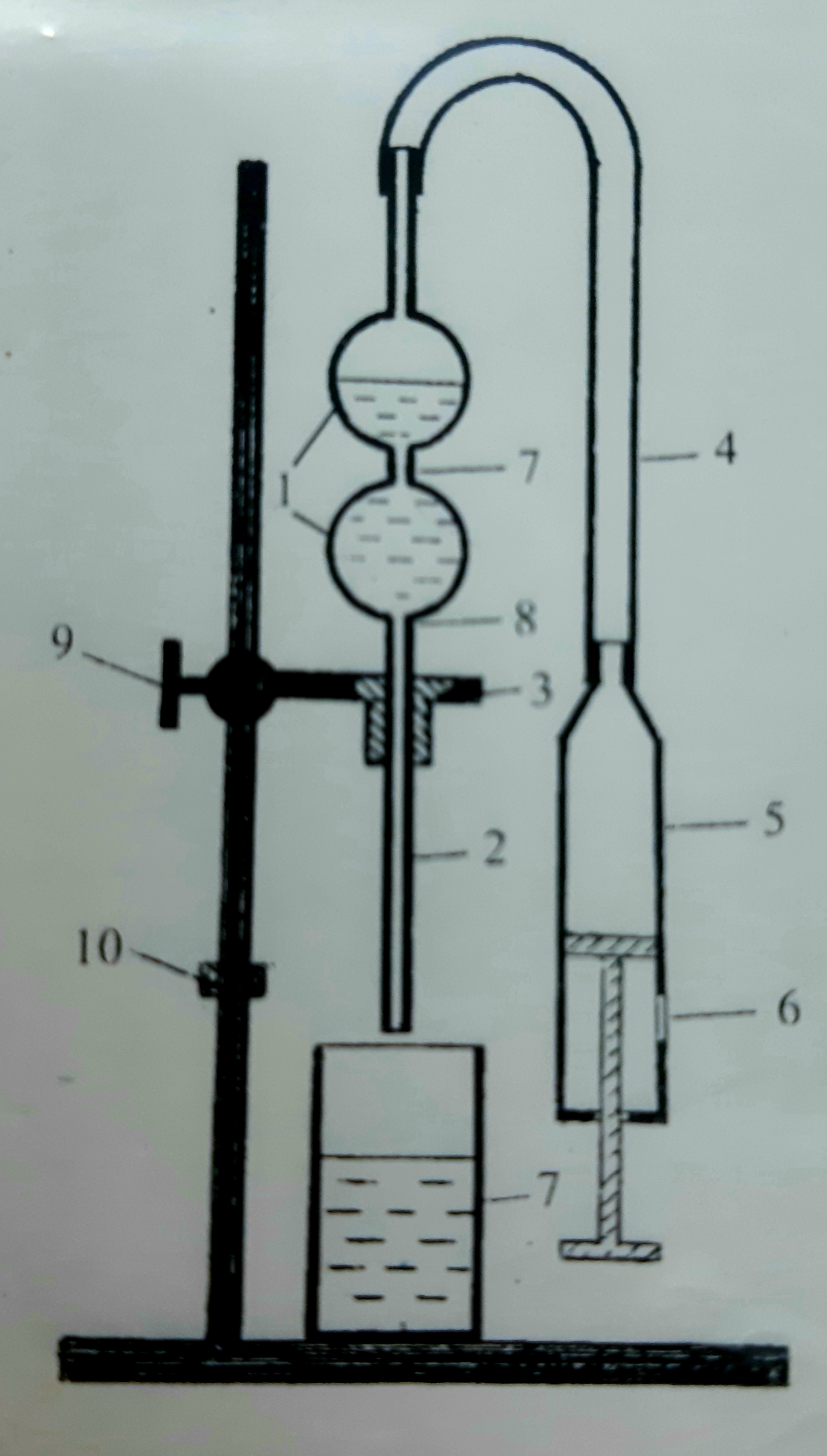 1 - резервуары2 - капилляр3 - кронштейн4 - резиновая трубка5 - шприц6 – отверстие9- крепежный винт11 -стаканчик
ОПИСАНИЕ УСТАНОВКИ
Порядок выполнения работы
Опыт 1. Определение вязкости жидкости вискозиметром Оствальда.
Порядок выполнения работы
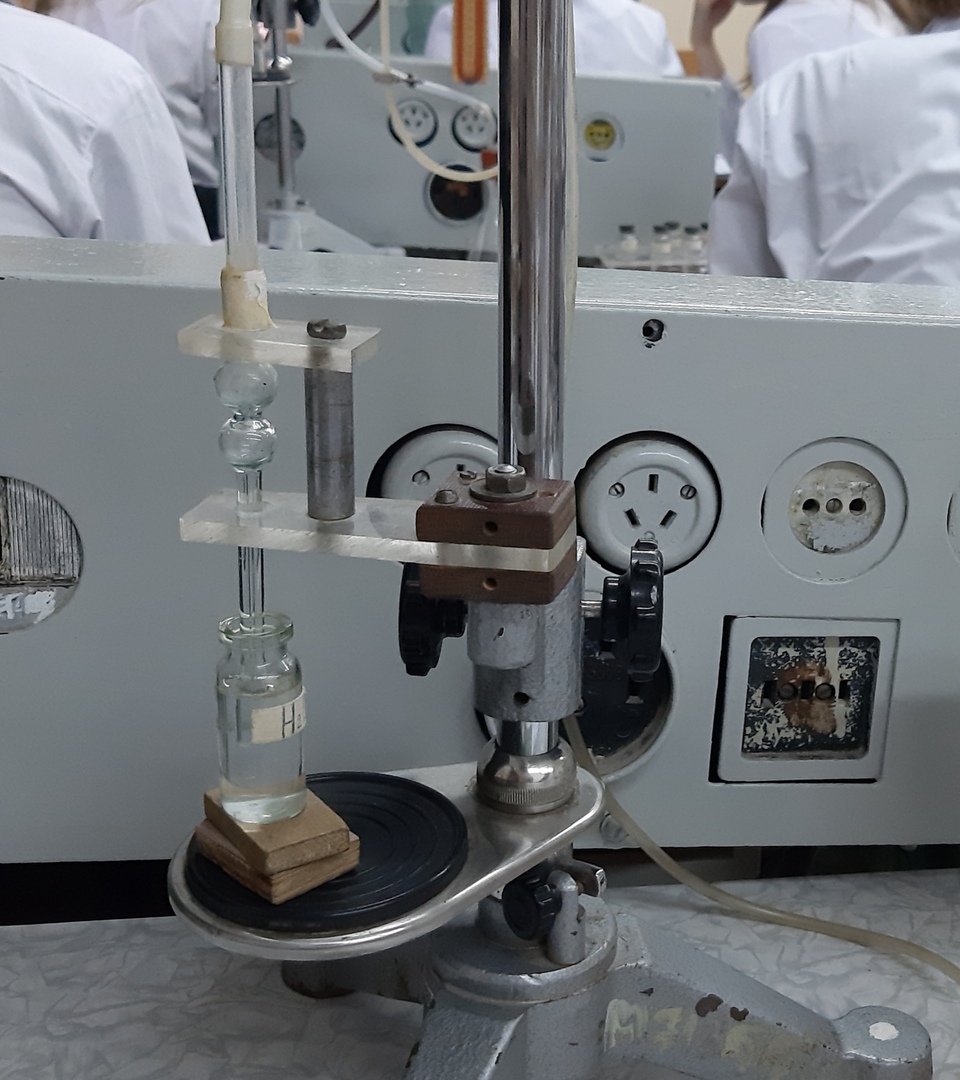 1) Поставьте на столик под капилляр стаканчик с дистиллированной водой.
Порядок выполнения работы
2) Вдвиньте поршень шприца до дна.
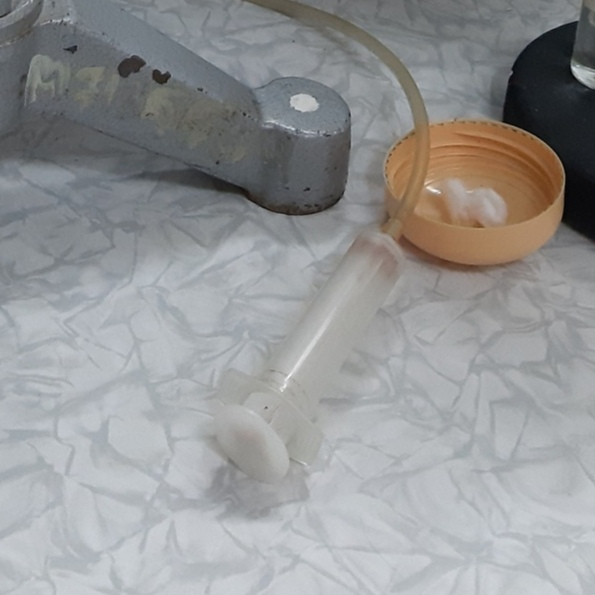 Порядок выполнения работы
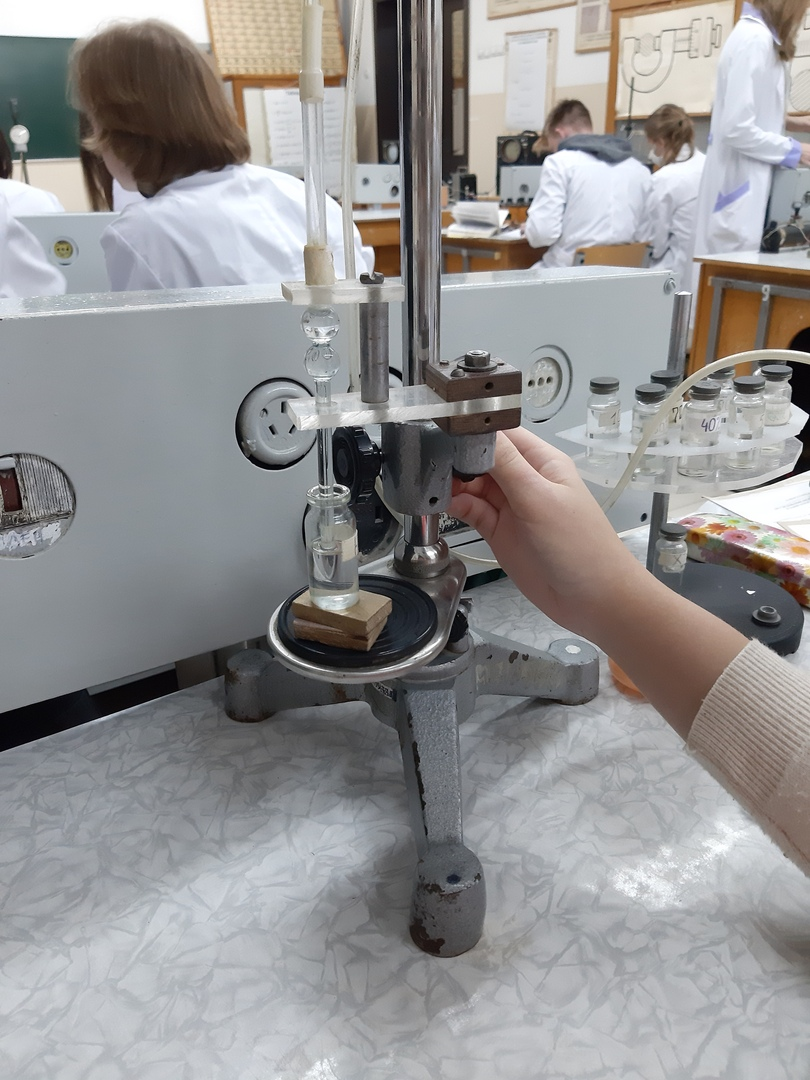 3) Ослабьте винт и опустите капилляр в дистиллированную воду.
4) Закрепите винтом установку в этом положении.
Порядок выполнения работы
5) Закройте пальцем отверстие, осторожно вытягивая поршень, заполните верхний резервуар водой до половины.
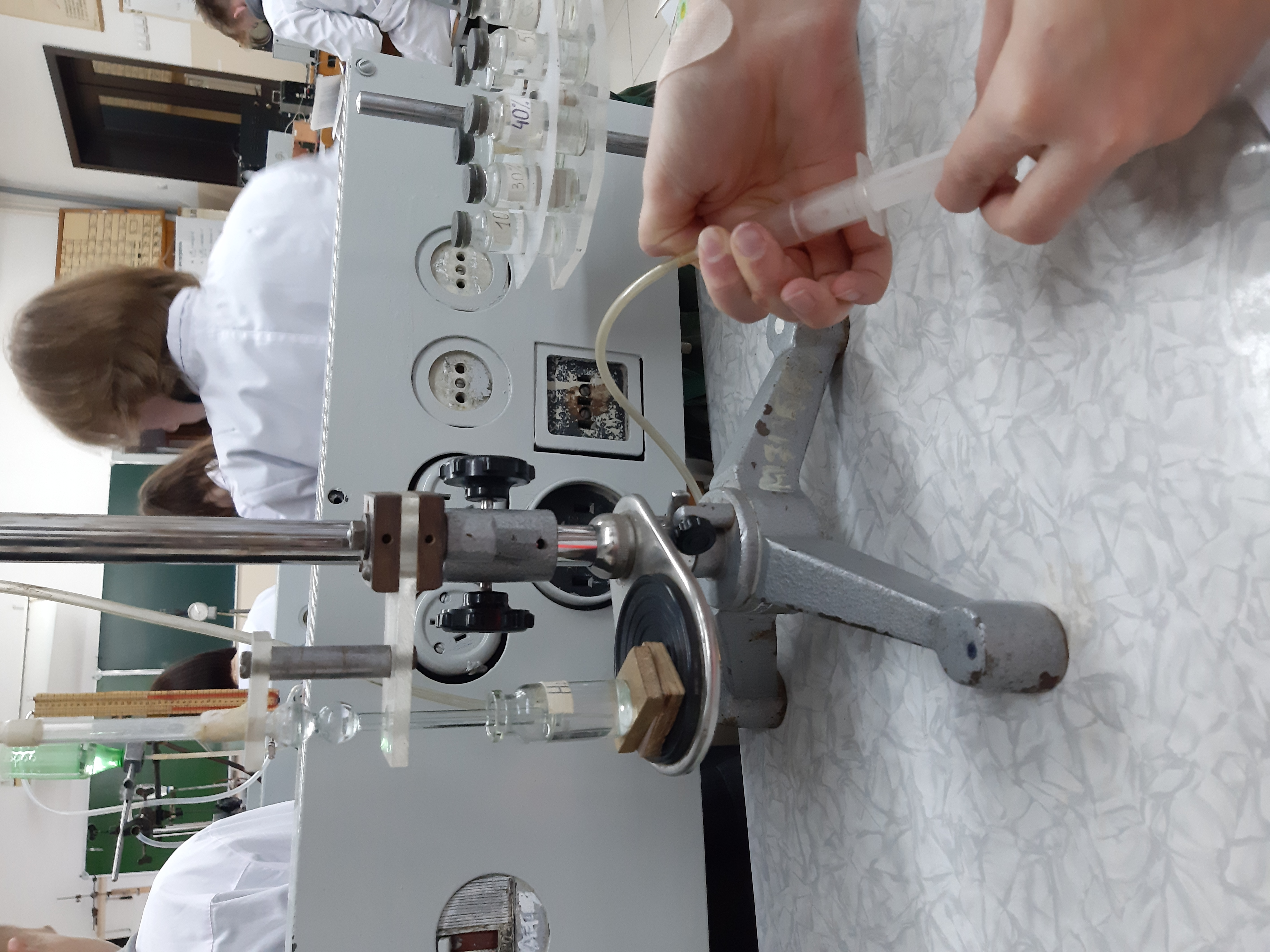 Порядок выполнения работы
6) Ослабьте винт и поднимите установку так, чтобы капилляр касался поверхности жидкости в стаканчике.7) Закрепите эту установку винтом.
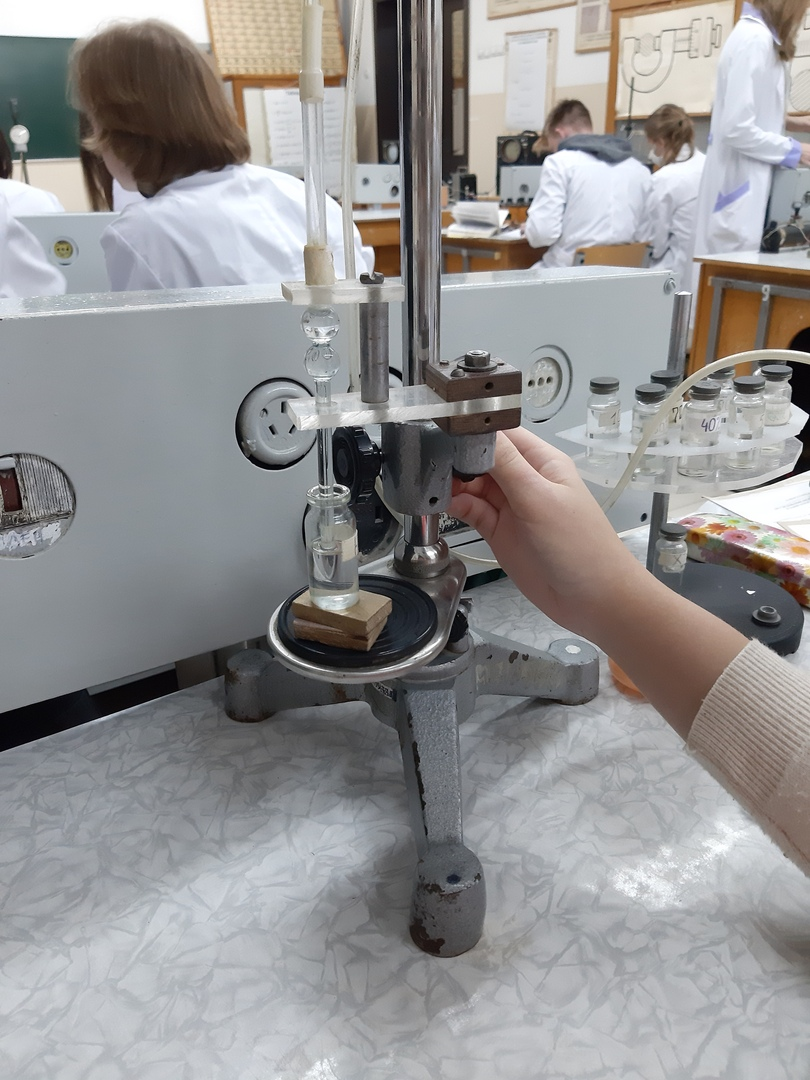 Порядок выполнения работы
8) Откройте отверстие, при этом жидкость будет вытекать из резервуаров назад в стаканчик.
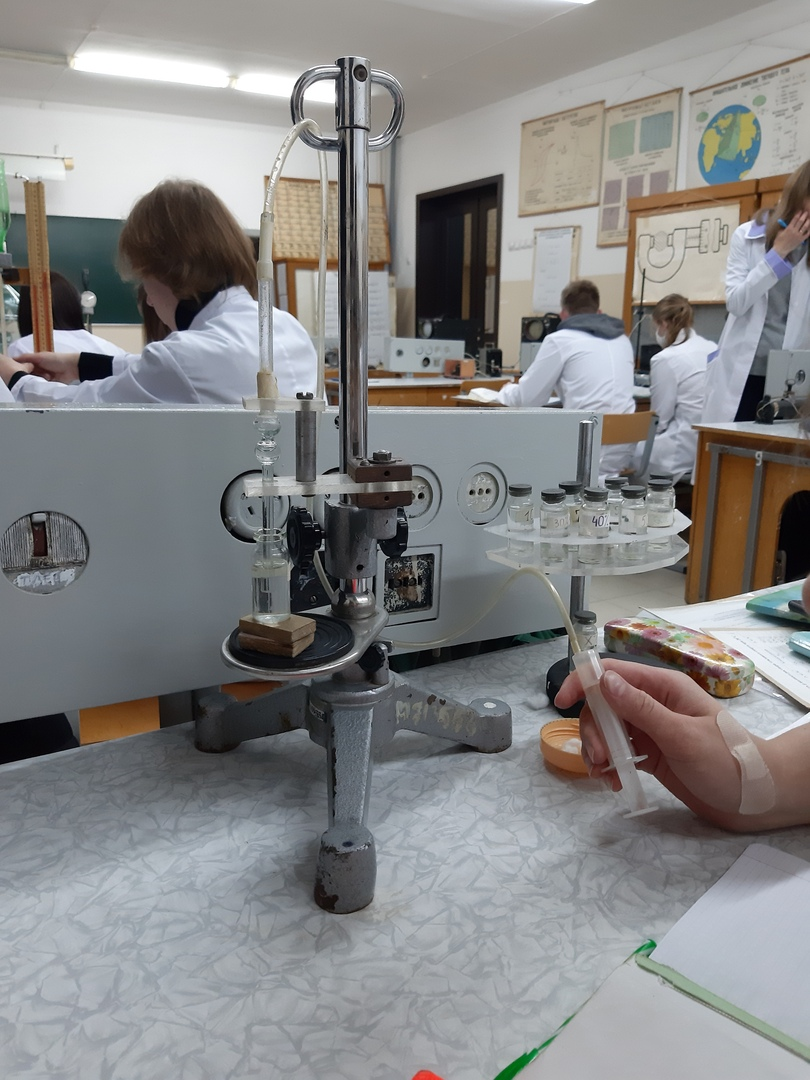 Порядок выполнения работы
9) В момент прохождения сужения поверхности жидкости включите секундомер.
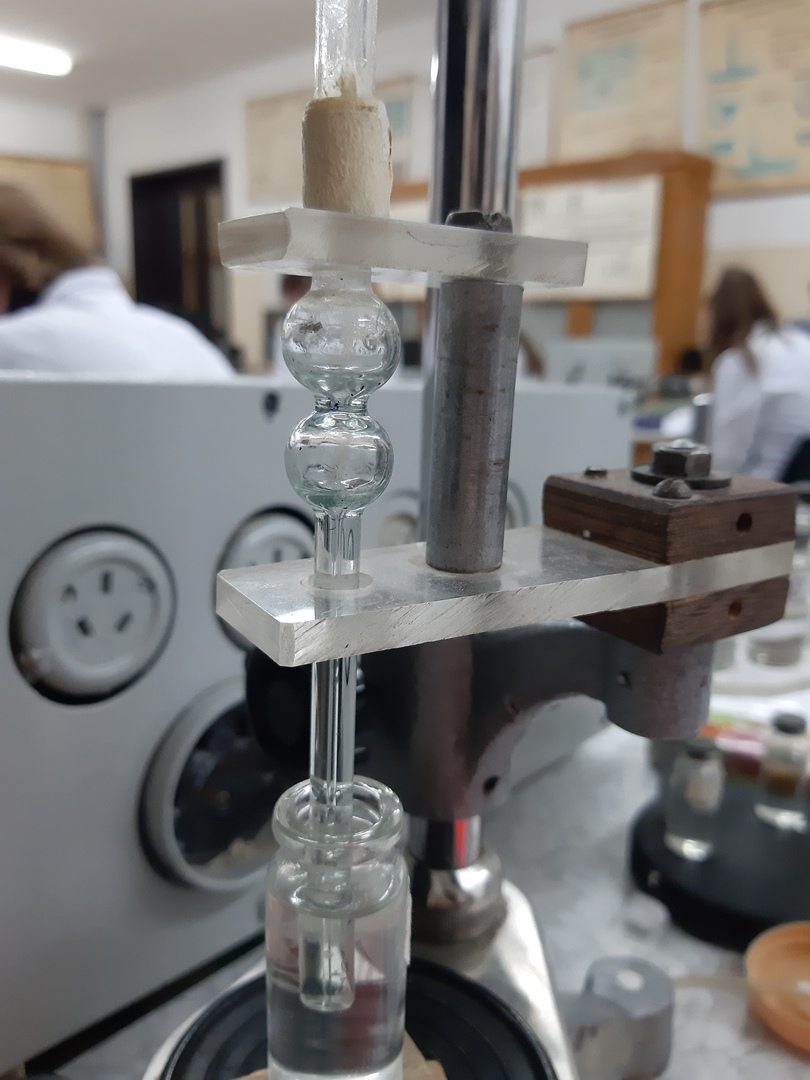 Порядок выполнения работы
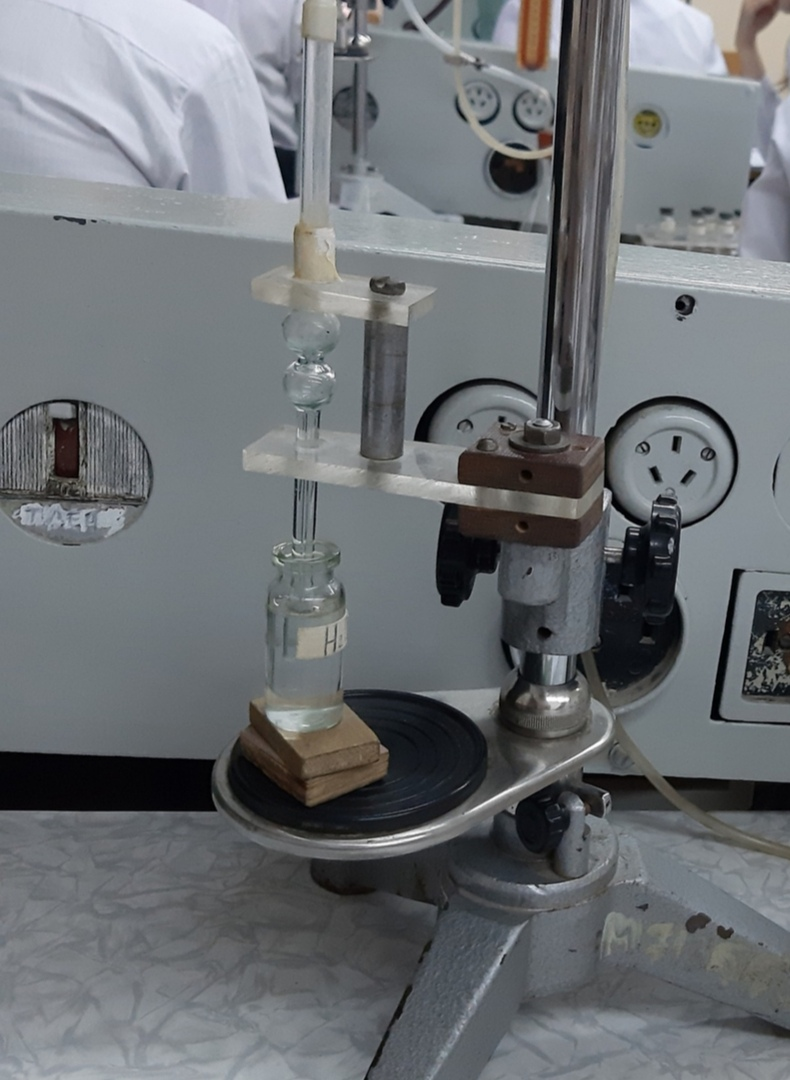 10) В тот момент, когда вся жидкость выйдет из нижнего резервуара , выключите секундомер. То будет измерено время, за которое через капилляр проходит объем жидкости находящийся в нижнем резервуаре.
Порядок выполнения работы
11) Снимите стаканчик со столика и ватным тампоном уберите остатки воды из канала капилляра. Установка готова к работе.
12) Проделайте этот опыт со всеми предложенными растворами спирта в воде.
Порядок выполнения работы
13) Результаты занести в таблицу, рассчитав вязкости растворов по формуле ŋ=ŋэ * рt/pэtэДля эталонной жидкости (дистиллированной воды) при комнатной температуре принять ŋэ=1*10^-3 Па*с, рэ=1000кг/м^3
Порядок выполнения работы
14) Постройте график ŋэ=f(c) и определите по графику концентрацию х раствора спирта.
По результатам лабораторной работы сделайте вывод.